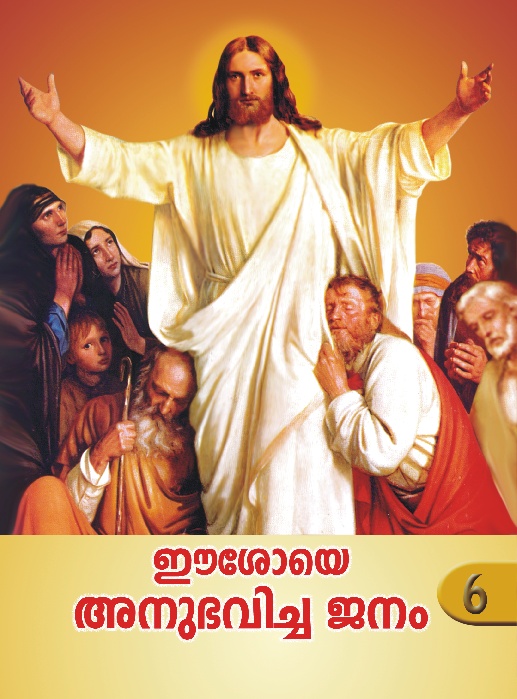 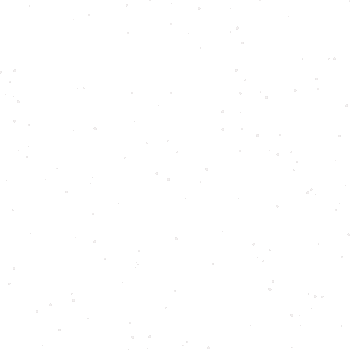 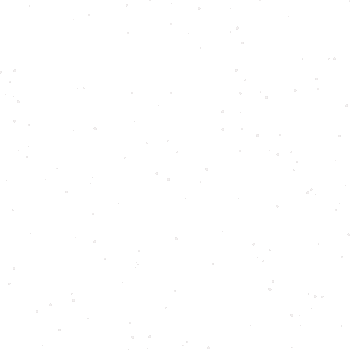 c£bpsS ]mXbnÂþ6
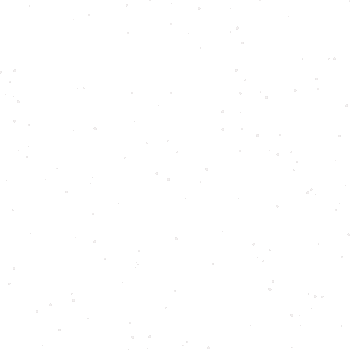 6
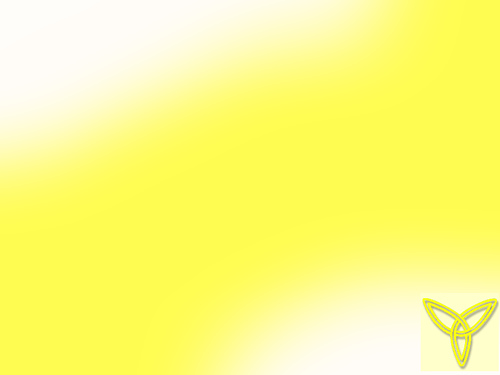 Cutimsb A\p`hn¨ P\w
kotdm ae_mÀ k`bpsS hnizmk ]cnioe\ ]mTmhen
DÅS¡w
{]h-N-\-§Ä ]qÀ¯n-bm-Ip¶p
temI-¯nsâ ]m]-§Ä \o¡p¶ ssZh-¯nsâ IpªmSv
{]tem-`-\-§sf AXn-Po-hn¨ Cutim
ssZh-cm-Py-¯nsâ kphn-ti-j-a-dn-bn-¡p¶ Cutim
ssZhn-I-a-lXzw shfn-s¸-Sp-¯nb Cutim 
]m]n-Isf tXSn-h¶ Cutim
\½psS apdn-hp-IÄ Gsä-Sp¯ Cutim
\ap-¡p-th­n acn¨ Cutim
£an-¡m³ ]Tn-¸n¨ Cutim
ac-Ws¯ Pbn¨ Cutim
F½m-hqkv A\p-`hw 
Fsâ IÀ¯mth, Fsâ ssZhta
kzÀ¤m-tcm-l-Whpw t{]jn-X-Zu-Xyhpw
]´-¡p-kvXmbpw hnizm-k-{]-tLm-j-Whpw
al-¯zo-Ir-X-\mb Cutim
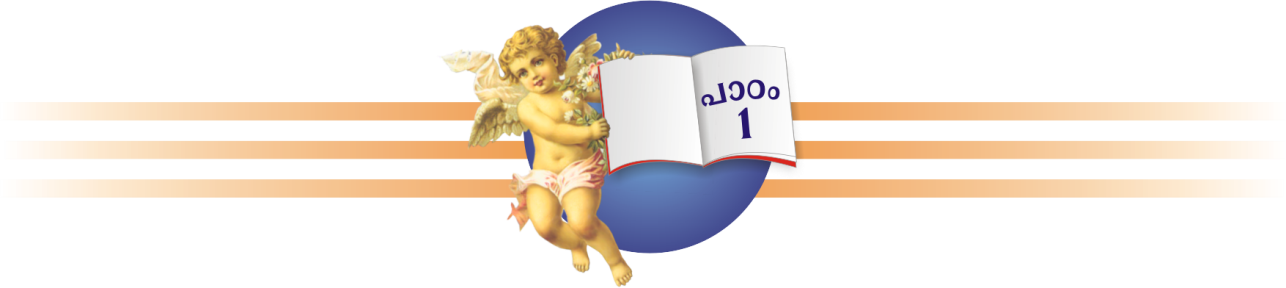 {]h-N-\-§Ä ]qÀ¯n-bm-Ip¶p
ssZhIr]\ndªhtf, kzkvXn. IÀ¯mhv \nt¶mSpIqsS.
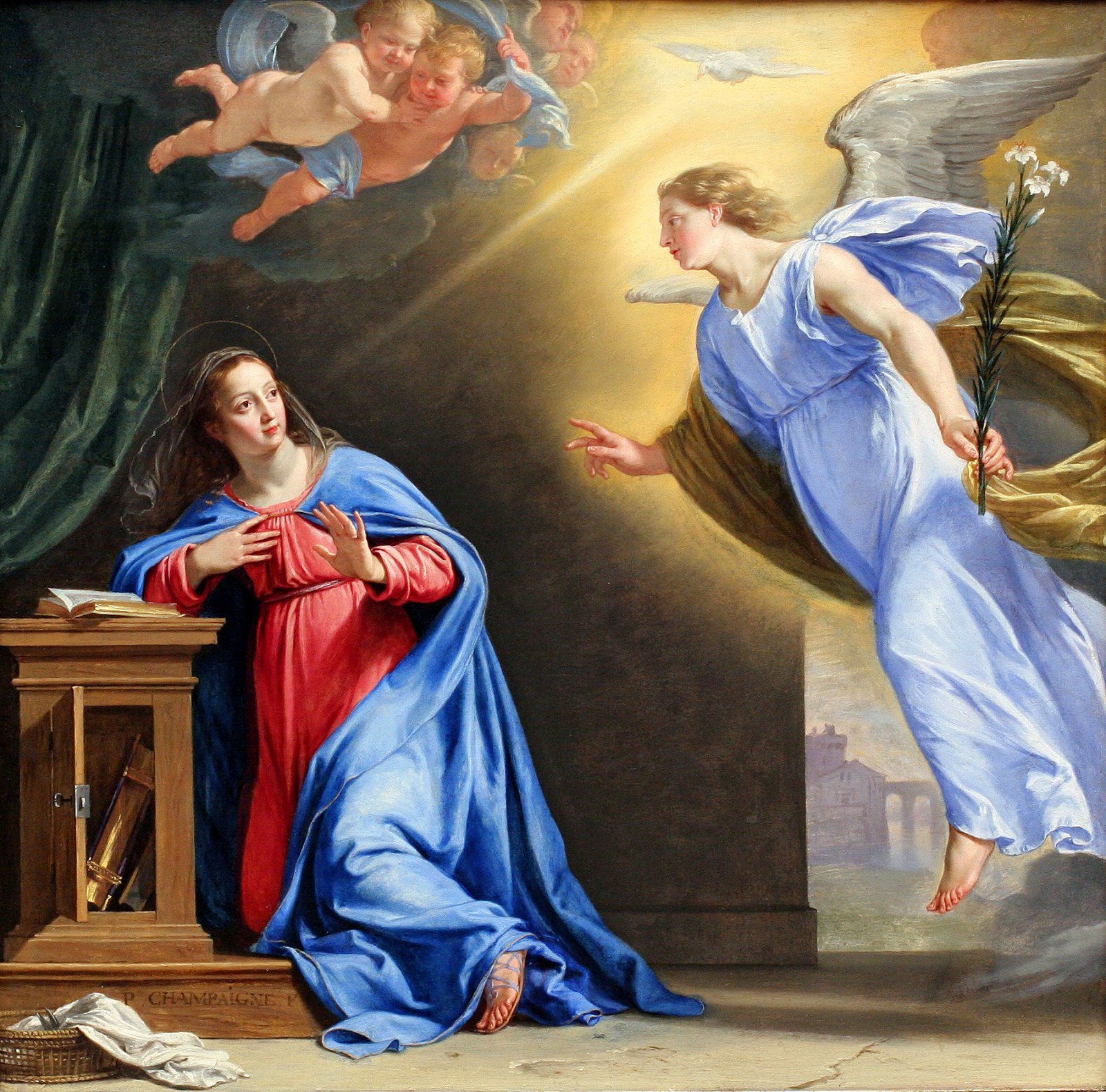 {]hN\§Ä 
 	BZnbnÂ D­mIs« F¶ Hähm¡mÂ BImihpw `qanbpw krjvSn¨ ssZhw {]]©¯nsâ apgph³ aIpSambn a\pjys\ krjvSn¨p.
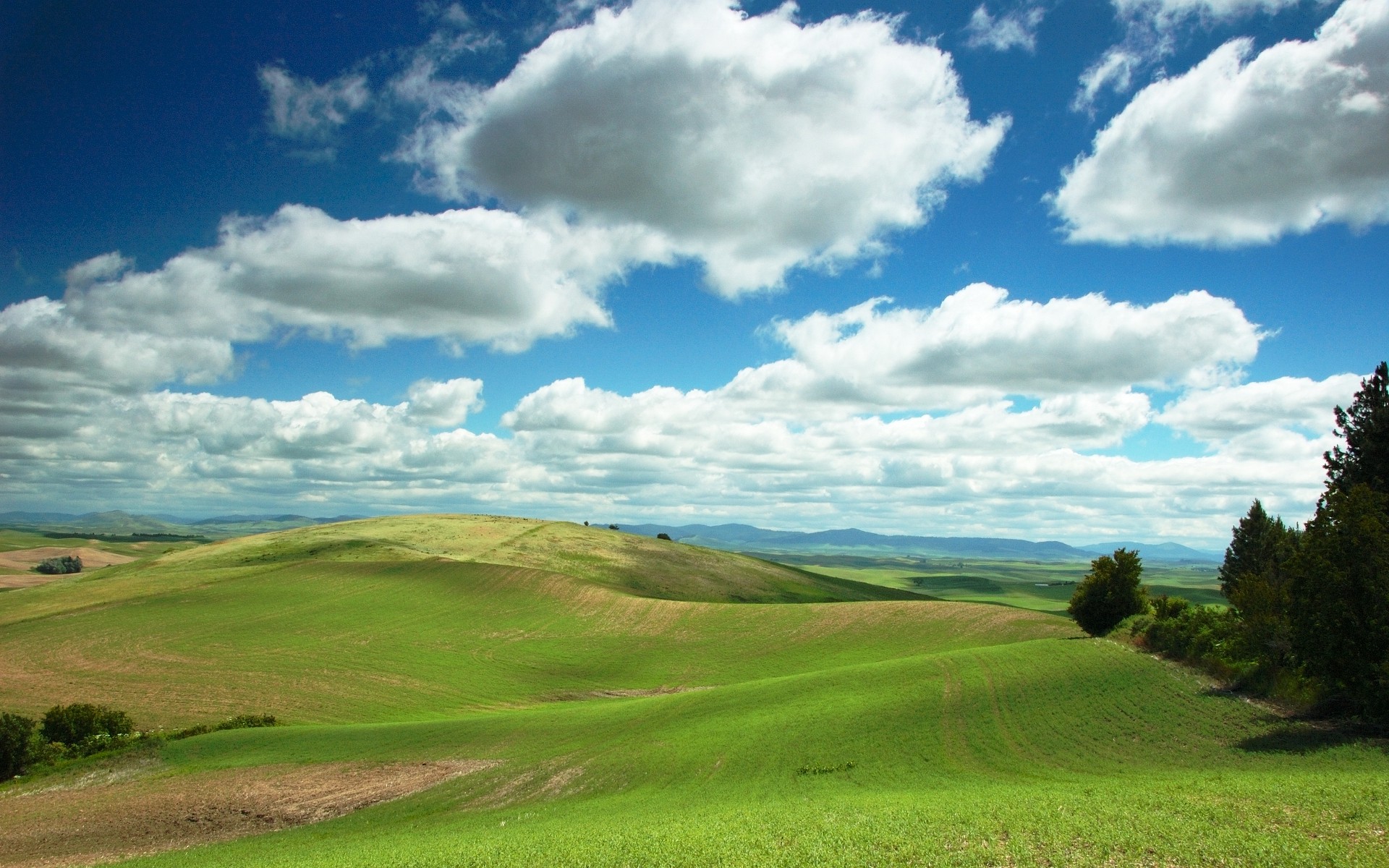 BZnamXm]nXm¡Ä ssZh¯nsâ Iev]\ [n¡cn¨p ]m]w sNbvXp. A\pkcWt¡Sn\p ssZhw in£ \ÂIn. AhÀ¡v Hcp c£mhmKvZm\hpw \ÂInbncp¶p (DÂ¸¯n.3:15).
 	kÀ¸¯nsâ Xesb XIÀ¡p¶ Hcp kv{Xosbbpw AhfpsS ]p{Xs\bpwIpdn¨pÅ {]Xo£ `qhnÂ \ndªp.
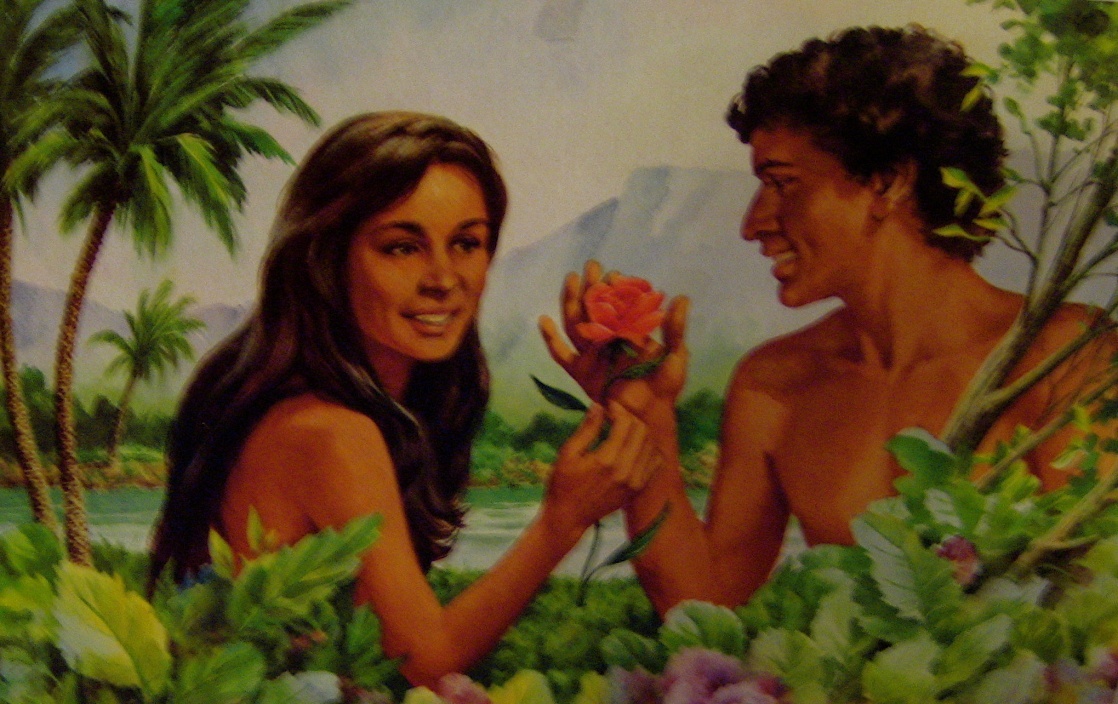 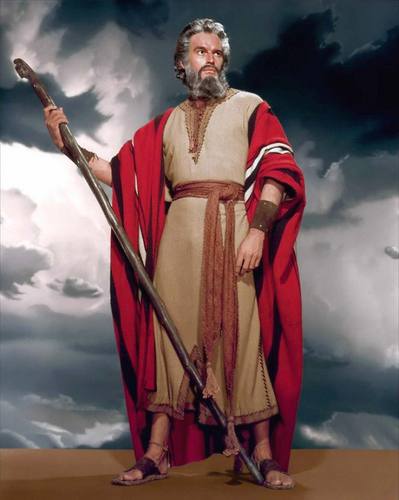 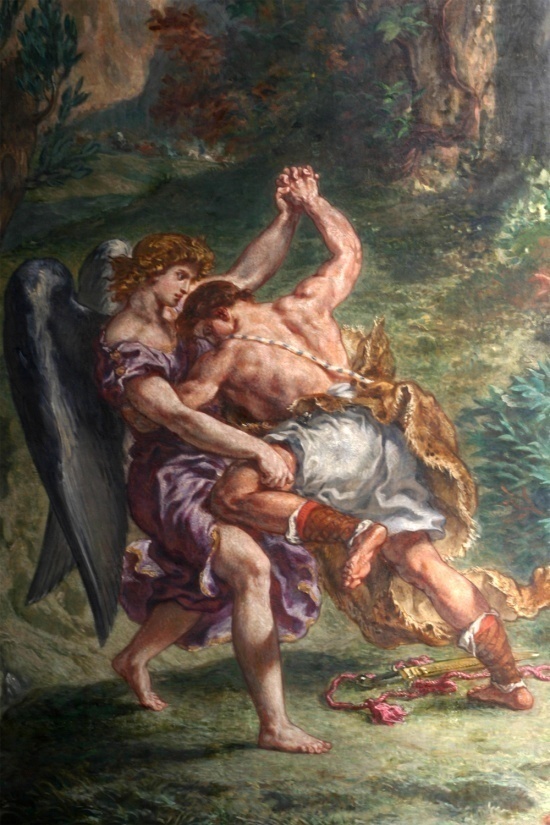 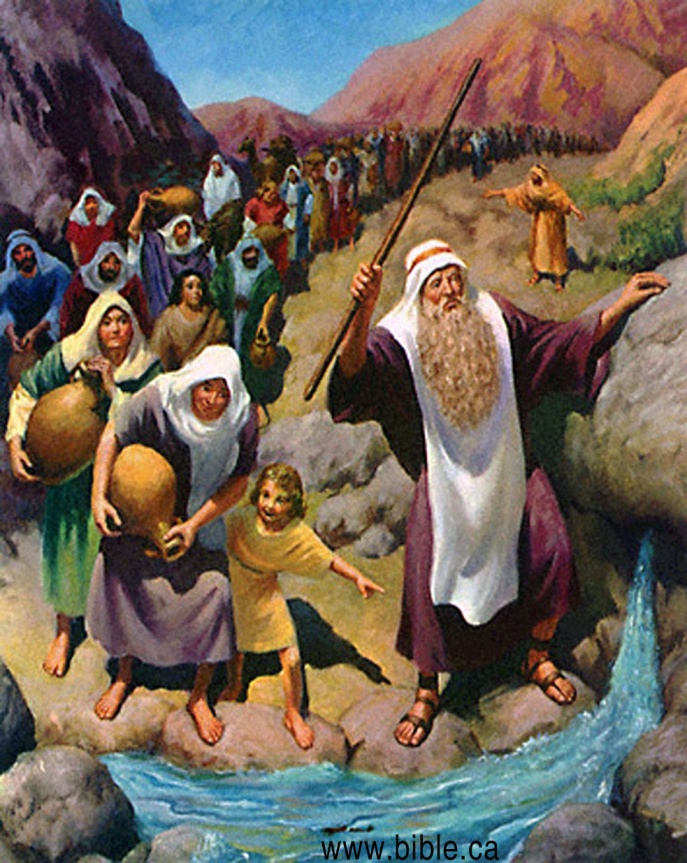 ssZhw tamibv¡p \ÂInb hmKvZm\hpw, ""bmt¡m_nÂ \ns¶mcp \£{Xw DZn¡pw. C{kmtbenÂ \ns¶mcp sNt¦mepbcpw'' kwJy 24:17 F¶ _memansâ {]hN\hpw. 
 	I\yI KÀ`w [cn¨v Hcp]p{Xs\ {]khn¡pw Ah³ C½m\pthÂ F¶phnfn¡s¸Spw.”(Gi¿;7:14)”F¶ {]hN\hpw  c£Isâ hchns\¡pdn¨pÅXmbncp¶p.
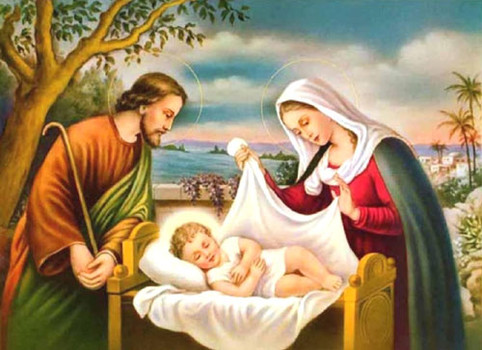 Xncp-¸n-dhn
AXyp¶X§fnÂ ssZh¯n\p alXzw. `qanbnÂ ssZhIr]e`n¨hÀ¡p kam[m\w. eq¡m 2:14 hnip² IpÀºm\bpsS Bcw`¯nÂ \½Ä Cu kvXpXnKoXw Be]n¨v CutimbpsS P\\w A\pkvacn¡p¶p­v.
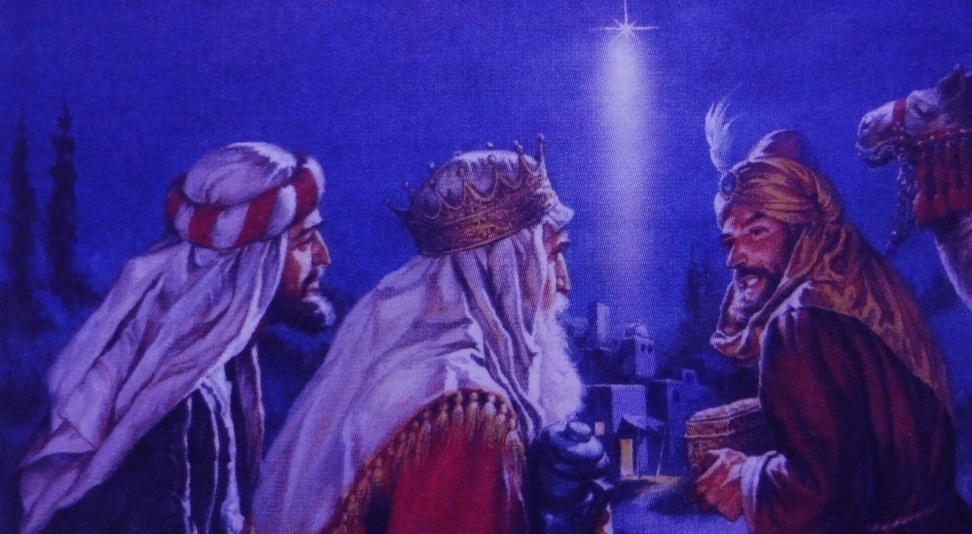 Úm\nIfpsS kµÀi\w
 	Ings¡mcp \£{XapZn¨p. ]uckvXytZi¯p \n¶pw Úm\nIÄ Cu \£{Xw I­v Cutimsb hW§m³ bm{X ]pds¸«p. 
""bqZbmbnse t_XvetlanÂ'‘þ Cutim P\n¨p.
Ing¡p I­ \£{Xw AhÀ¡p ap³s¼ \o§n.
s]m¶pw Ip´pcp¡hpw aodbpw þ ImgvNh¨p.
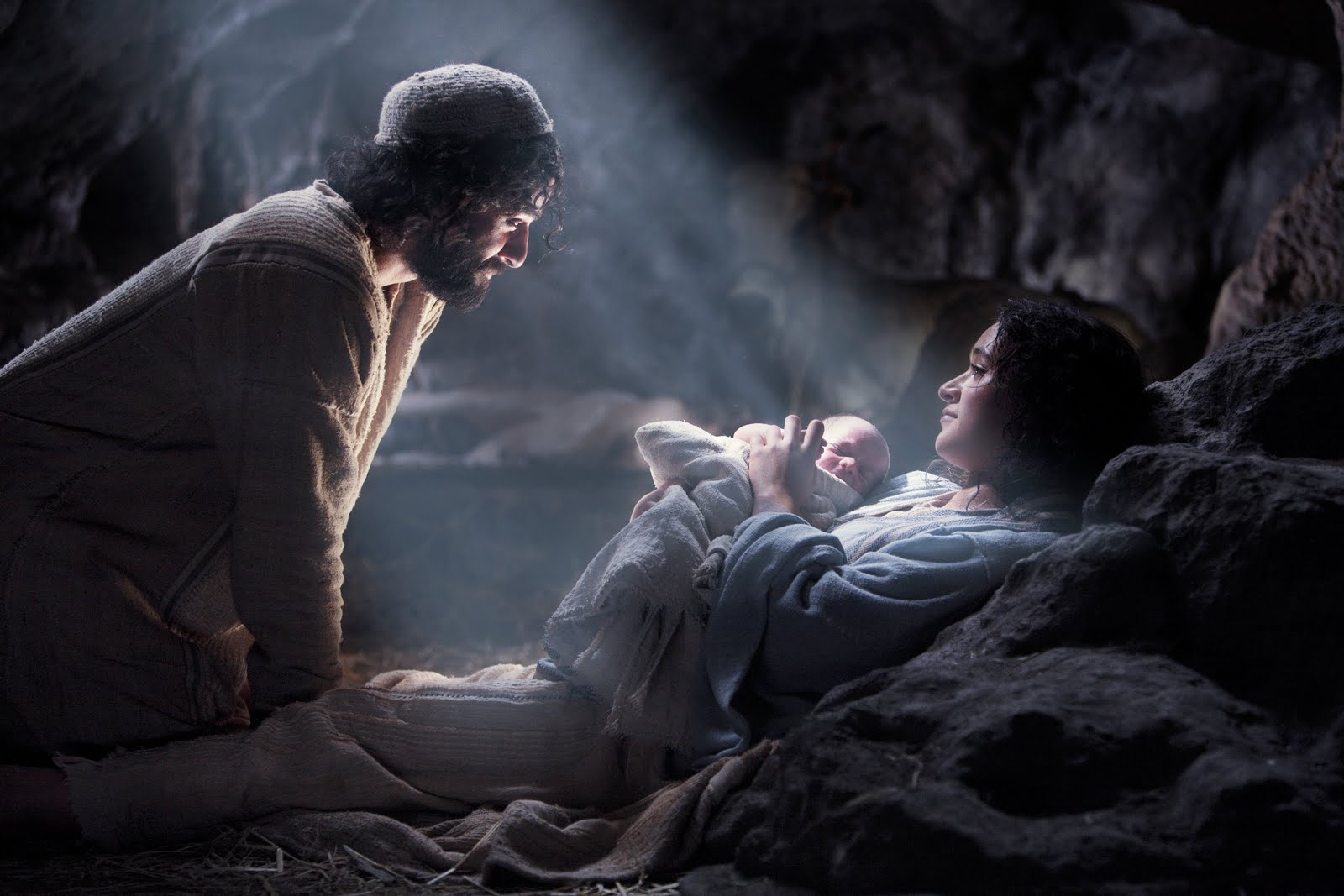 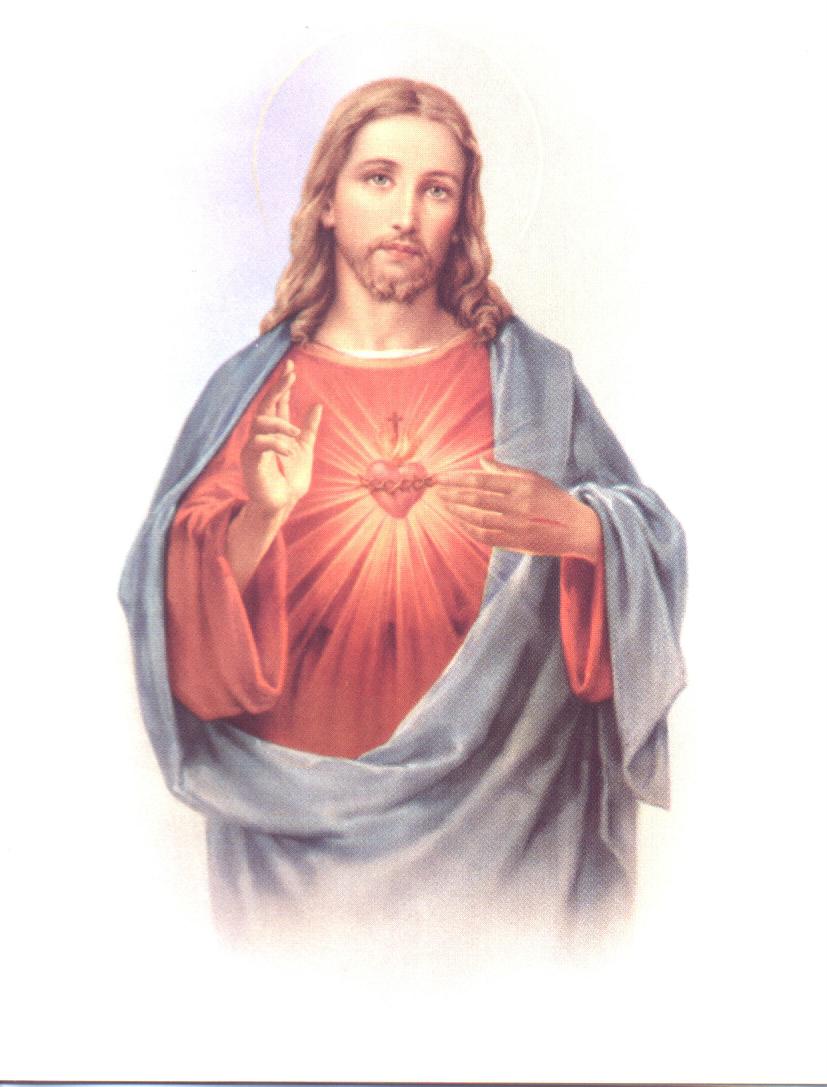 {InkvXphÀjw 
 	CutimbpsS P\\w hgn temINcn{Xw c­mbn hn`Pn¡s¸«p. Cutimbv¡p ap¼pÅ Imew _n.kn. (Before Christ) F¶pw. Cutimbv¡p tijapÅ Imew F.Un. (Anno Domini) F¶pw. F.Un. F¶mÂ IÀ¯mhnsâ hÀjw F¶mWv AÀ°w
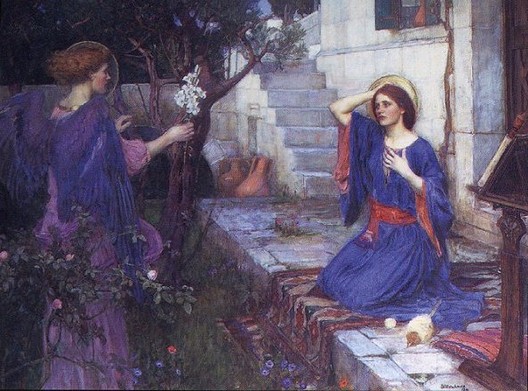 awKfhmÀ¯ ]ndhn¡me§Ä 
 	BZys¯ Imew awKfhmÀ¯¡meamWv. {InkvXp aÊns\mcp¡ambpÅ \mev BgvNIfmWv awKfhmÀ ¯¡mew. kpdnbm\n`mjbnÂ ""kq_md'' F¶v Cu Imew Adnbs¸Sp¶p. {]Jym]\w. Adnbn¸v Fs¶ms¡bmWv Cu ]Z¯nsâ AÀ°w. XpSÀ¶phcp¶ c­v BgvNIÄ tNÀ¶XmWv ]ndhn¡mew.
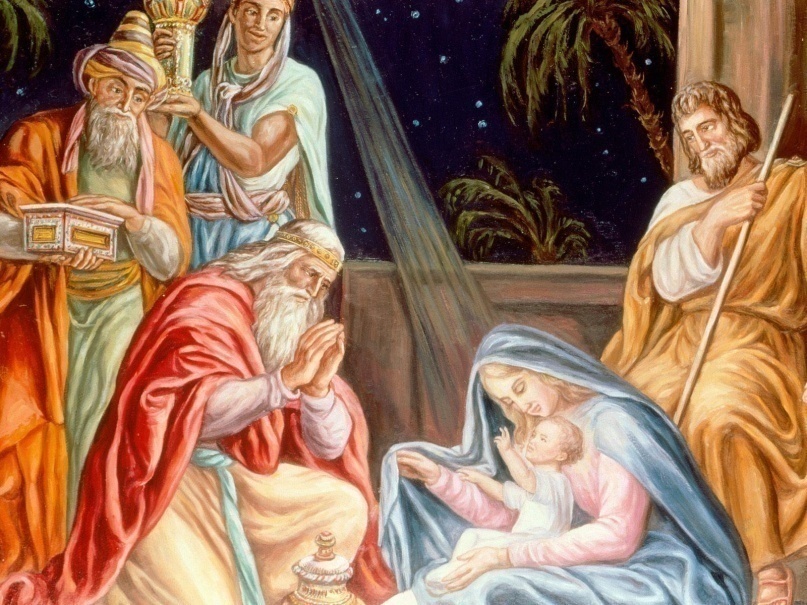 {InkvXpakv 
 	CutimbpsS Xncp¸ndhnbmWv awKfhmÀ¯þ ]ndhn¡me§fpsS tI{µkw`hw. Unkw_À Ccp]¯nb©mw XobXnbmWv ]ndhn¯ncp¶mÄ ({InkvXpakv) BtLmjn¡p¶Xv. c£Is\, \ÂInb ssZht¯mSpÅ \µnbpw, I\yImadnbt¯mSpÅ BZchpw, c£Isâ P\\¯nepÅ B\µhpw Cu Ime§fnÂ \½nÂ \ndªp \nÂ¡Ww.
Úm\nIÄ s]m¶pw aodbpw Ip´pcp¡hpw ImgvNsh¨v AhnSps¯ cmPXzhpw ]utcmlnXyhpw {]hmNIXzhpw AwKoIcn¨p.
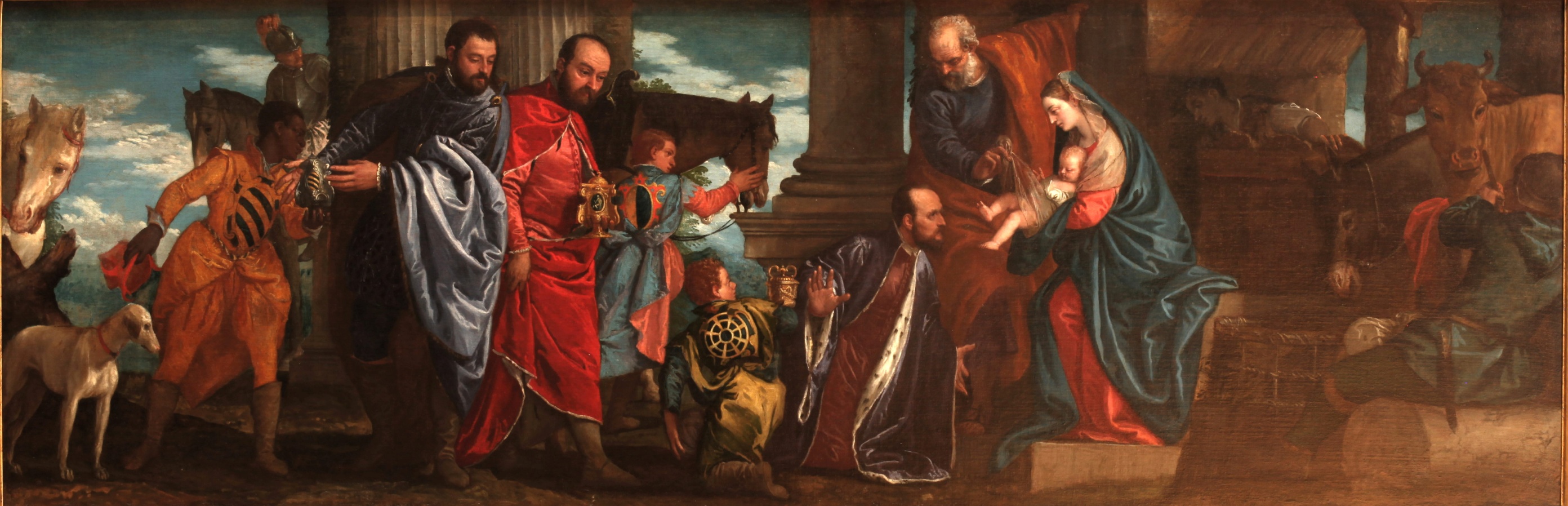 \ap¡p {]mÀ°n¡mw

]qÀh]nXm¡Ä {]XymitbmsS Im¯ncp¶ aninlmtb
At§ Ir]mhc¯mÂ R§sf [\ycm¡Wta
a\pjymhXmc¯nsâ ^e§Ä R§fnÂ
{]IminXamIphm³ CSbm¡pIbpw sN¿Wta.
\ap¡p ]mSmw
]qÀh]nXm¡Ä¡Jntei³
\ÂIokZbw hmKvZm\w
\ÂIpw \q\w c£Is\
\n§Ä¡mbv Rm\oa¶nÂ
hmKvZm\¯n³ ]qÀ¯n¡mbv
ZmhoZn³{]nb hwiPbmw
adnbw t\Snb ktµiw
am\hc£bv¡¨mcw
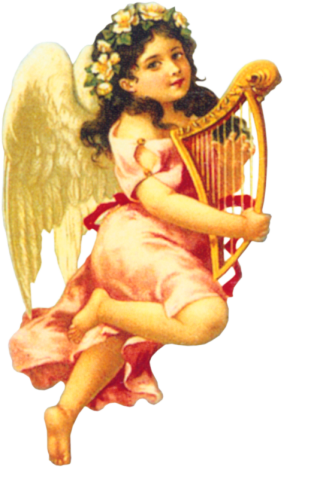 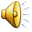 ssZhhN\w hmbn¡mw
hnhcn¡mw
(a¯m.1:18þ2:23)
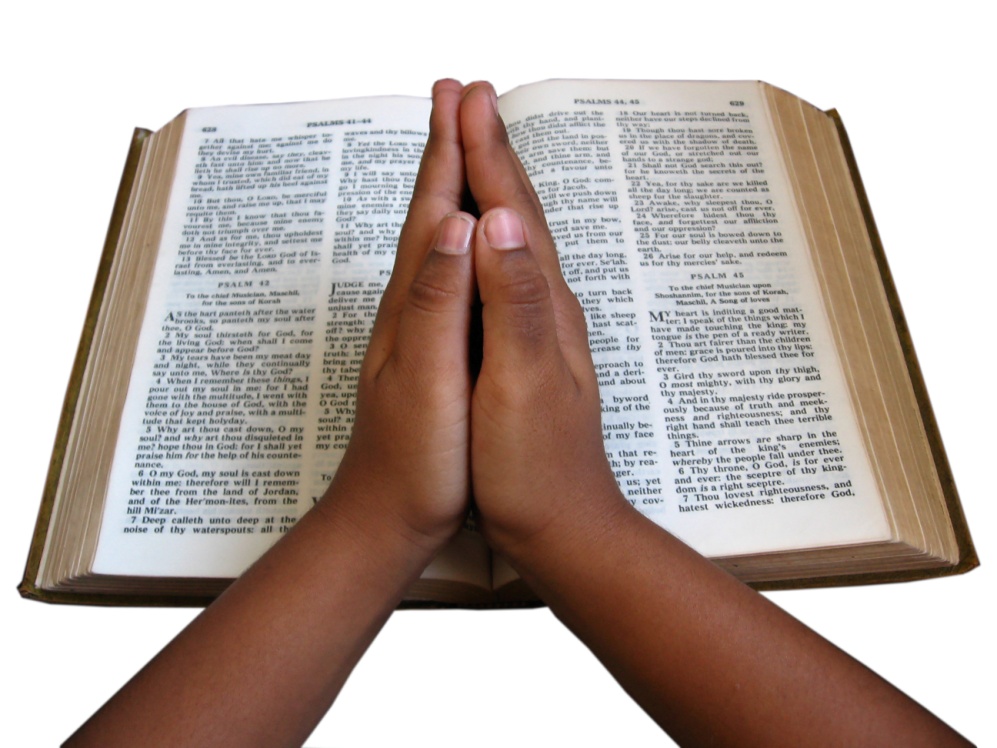 hgnIm«m³ Hcp XncphN\w

CXm, IÀ¯mhnsâ Zmkn \nsâ hm¡v
F¶nÂ \ndthds« 
(eq¡m. 1:38).
Fsâ Xocpam\w

Fsâ lrZb¯nÂ hkn¡p¶ CutimbpsS
km¶n²yw Rm³ Znhkpw A\pkvacn¡pw.
Thank you